Coordinates: Plotting co-ordinates to form a square
Intelligent Practice
Silent 
Teacher
Narration
Your Turn
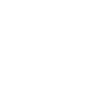 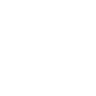 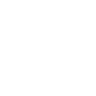 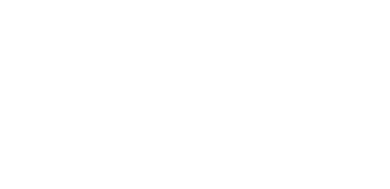 Example
For more videos visit mrbartonmaths.com/videos
Worked Example
Your Turn
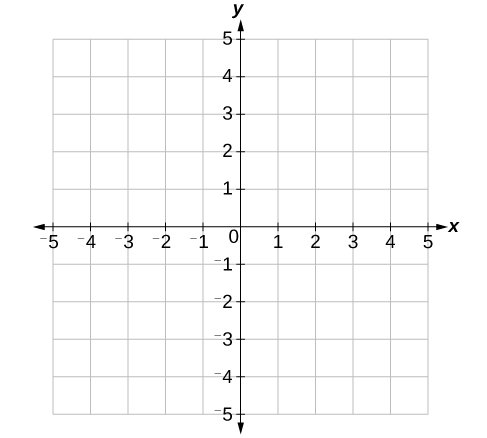 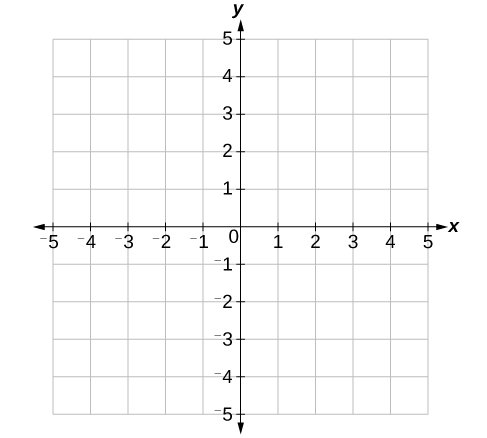 Plot (-2,2)  (2,2)  (2,-2). Plot another co-ordinate to create a square.
Plot (-2,1)  (1,2)  (2,-1). Plot another co-ordinate to create a square.
@mathsmrgordon
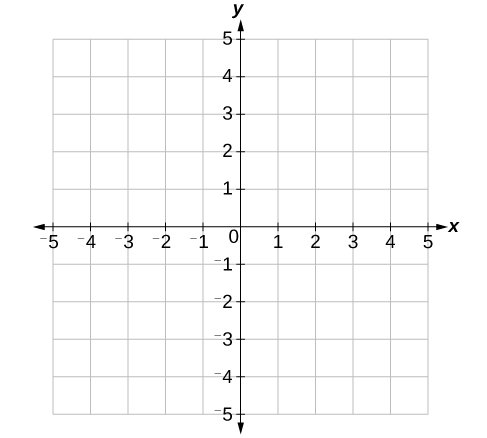 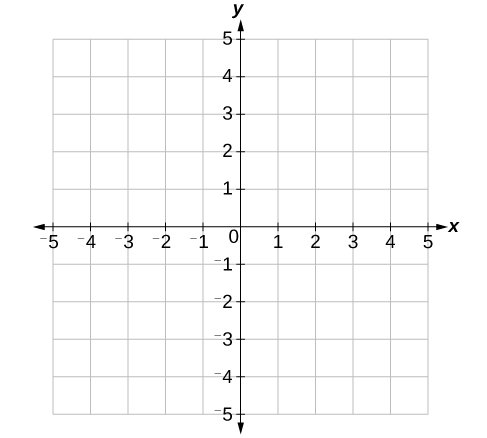 Plot (-2,0)  (0,2)  (2,0). Plot another co-ordinate to create a square.
Plot (-3,0)  (0,3)  (3,0). Plot another co-ordinate to create a square.
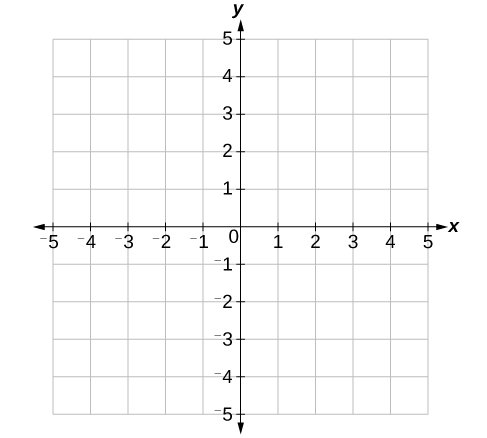 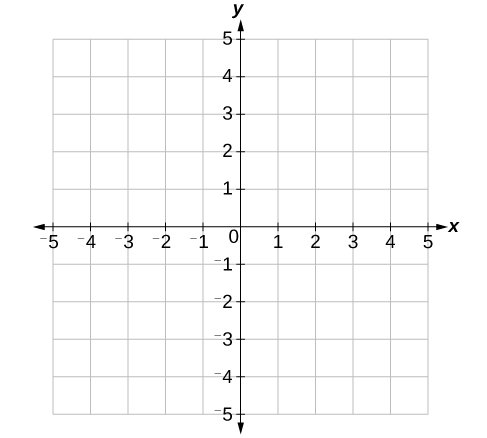 @mathsmrgordon
Plot (-1,0)  (1,2)  (3,0). Plot another co-ordinate to create a square.
Plot (-1,-2)  (1,0)  (3,-2). Plot another co-ordinate to create a square.
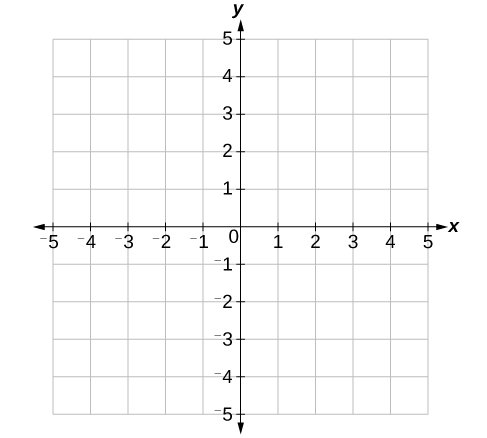 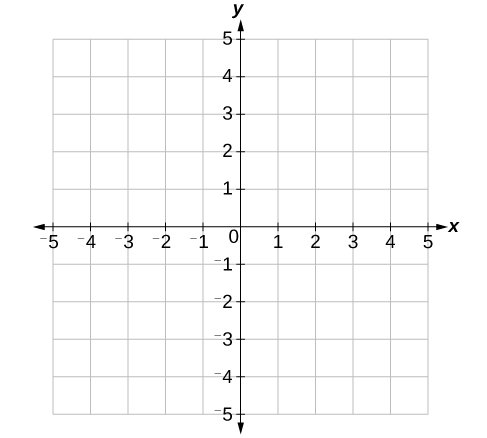 Plot (0,-1)  (2,1)  (4,-1). Plot another co-ordinate to create a square.
Plot (-1,-1)  (2,2)  (5,-1). Plot another co-ordinate to create a square.
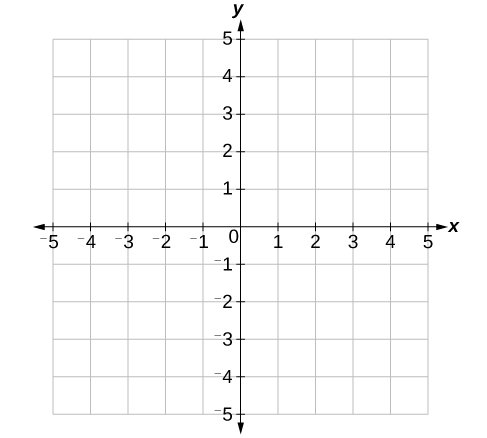 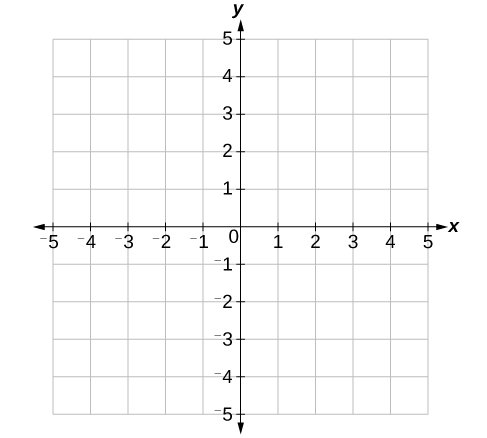 @mathsmrgordon
Plot (0,0)  (-3,1)  (-4,-2). Plot another co-ordinate to create a square.
Plot (0,0)  (3,1)  (4,-2). Plot another co-ordinate to create a square.
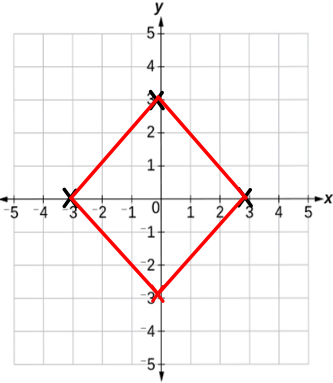 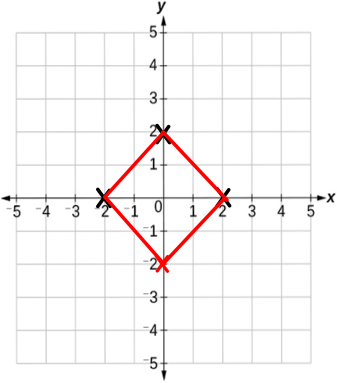 Plot (-2,0)  (0,2)  (2,0). Plot another co-ordinate to create a square.
Plot (-3,0)  (0,3)  (3,0). Plot another co-ordinate to create a square.
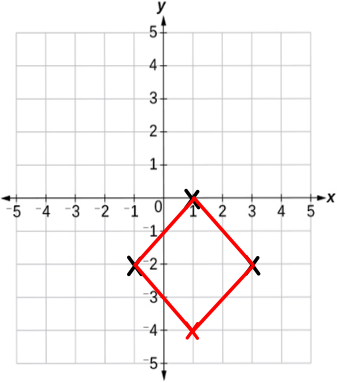 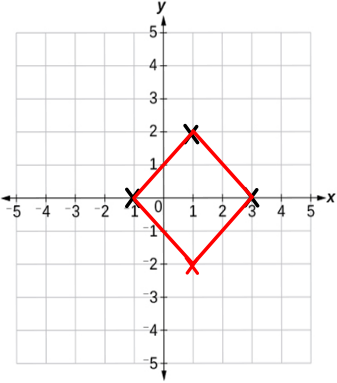 @mathsmrgordon
Plot (-1,0)  (1,2)  (3,0). Plot another co-ordinate to create a square.
Plot (-1,-2)  (1,0)  (3,-2). Plot another co-ordinate to create a square.
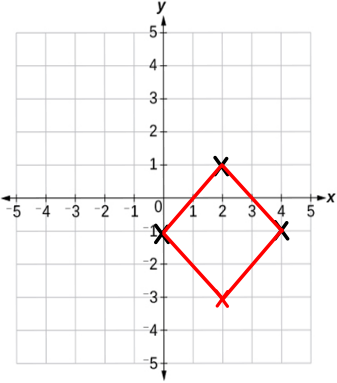 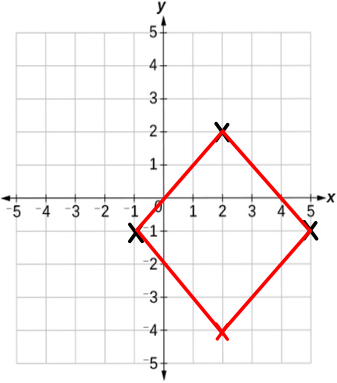 Plot (0,-1)  (2,1)  (4,-1). Plot another co-ordinate to create a square.
Plot (-1,-1)  (2,2)  (5,-1). Plot another co-ordinate to create a square.
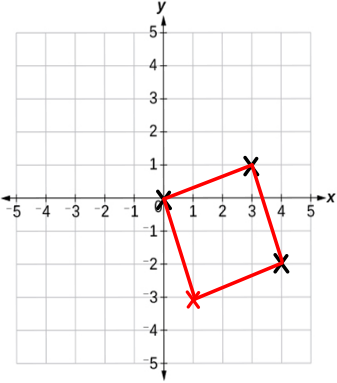 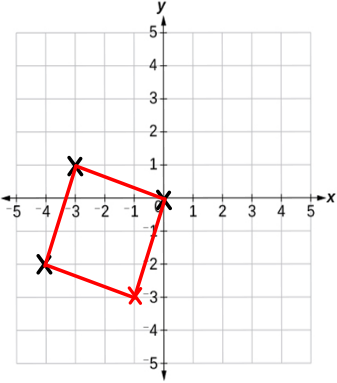 @mathsmrgordon
Plot (0,0)  (-3,1)  (-4,-2). Plot another co-ordinate to create a square.
Plot (0,0)  (3,1)  (4,-2). Plot another co-ordinate to create a square.